L’EVALUATION POSITIVE
ÉVALUER UN ÉLÈVE
L’évaluation pédagogique est l’acte qui consiste à émettre un jugement (qui peut n’être que qualitatif et pas nécessairement quantitatif) à partir d’un recueil d’informations sur l’activité, le comportement ou le travail d’un élève. 
L’évaluation de l’élève peut s’intéresser au résultat et/ ou à la stratégie c’est-à-dire aux démarches et opérations mobilisées par l’élève en vue d’atteindre ce résultat.
L’évaluation des élèves est un acte pédagogique majeur qui vise à mieux enseigner pour aider les élèves à mieux apprendre.
[Speaker Notes: Évaluer :
Évaluer consiste à examiner le degré d’adéquation entre un ensemble d’informations, et un ensemble de critères adéquats à un objectif visé, en vue de prendre une décision. Évaluer nécessite donc de recueillir des données, puis d’émettre un jugement en confrontant les données recueillies à un système de références, pour prendre une décision]
Qui dit évaluation dit…..
L’évaluation diagnostique intervient généralement en début d’apprentissage ; elle vise à faire le bilan des capacités, des connaissances et des représentations initiales des élèves en vue d’ajuster les difficultés des tâches qui leur seront proposées à leur niveau.

 L’évaluation formative intervient au cours de l’apprentissage et a pour objet d’informer l’élève et les enseignants du degré de réussite atteint, de découvrir quelles sont les difficultés, et surtout de faire découvrir les stratégies qui permettront de résoudre ces difficultés pour continuer à progresser.

L’évaluation sommative revêt le caractère d’un bilan, elle intervient après un ensemble de tâches d’apprentissage constituant un tout. Ce type d’évaluation vise un “positionnement de l’élève relatif aux apprentissages attendus”. 

L’évaluation certificative est celle qui transforme l’évaluation sommative en diplôme ou en certification.

A ces différents objectifs de l’évaluation doivent correspondre des outils et démarches adaptés.
[Speaker Notes: Mais aujourd’hui qu’en est il ? L’evaluation évolue en même temps que nos pratiques, Placer l’eleve au cœur de nos apprentissage induit une réflexion sur  l’évolution des évaluations.]
L’évaluation diagnostique consiste à identifier et analyser les besoins des élèves, et, par conséquent, à définir les contenus d’apprentissage qui doivent être abordés ; si l’on confère un rôle diagnostique à l’évaluation, les erreurs des élèves sont utiles car elles permettent d’identifier des points à travailler avec eux. 
     Dans une logique de différenciation et de prise en compte des besoins des élèves, il convient de renforcer   
     le rôle diagnostique de l’évaluation, sans lequel on ne peut identifier ces besoins.
L’évaluation formative intervient simultanément à l’apprentissage ; elle a pour objectif d’informer l’élève et l’enseignant du degré de réussite atteint et de lui donner les conseils utiles pour progresser. Pour l’enseignant il s’agit aussi d’identifier sur les ajustements à opérer dans le dispositif de formation (apport de ressources, contenu imprévu à aborder, mise en place d’une médiation particulière…) ; là aussi, l’erreur constitue un élément précieux d’information, dans la mesure où elle indique où résident les obstacles rencontrés par les élèves.
L’évaluation sommative sert à mesurer ce qui a été appris, à l’issue d’un temps d’apprentissage, et joue le rôle d’un bilan ; ce bilan gagne à être fait de manière positive (en repérant ce que l’élève a acquis) et non pas négative (en repérant les manques par rapport à une norme).
[Speaker Notes: Ne pas la présenter]
Et aujourd’hui ???
L’ évaluation positive c’est une evaluation:
identifier les besoins: diagnostiquer
proposer des temps d’évaluation formative
Impliquer l’ élève dans son évaluation
Formative
faire évoluer l’évaluation sommative
nécessite une annonce claire des objectifs
identifier les besoins: diagnostiquer
Pas tout le temps – quand c’est nécessaire

Par des méthodes diverses:

Observation des élèves en classes
Par le biais des travaux rendus
Par le lien inter-cycle ou inter-classe / ou échanges entre les professeurs
Par le dialogue pédagogique (en début de séquence)
Par une activité préalable
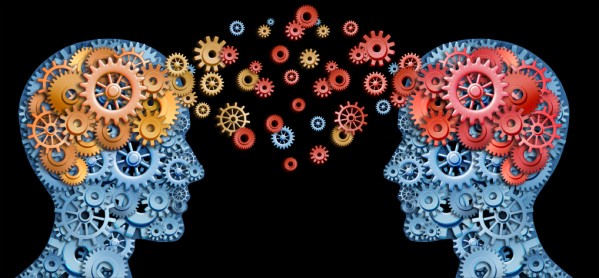 [Speaker Notes: Diagnostiquer

Pas tout le temps – quand c’est nécessaire

Par des méthodes diverses:

Observation des élèves en classes
Par le biais des travaux rendus
Par le lien inter-cycle ou inter-classe / ou échanges entre les professeurs
Par le dialogue pédagogique (en début de séquence)
Par une activité préalable

Acte essentiel – dont l’objectif est bien de partir de l’élève et ne pas entrer dans l’apprentissage uniquement par le programme / entrer par l’élève et pas par le programme

Important aussi pour l’élève. 

Nécessaire pour organiser la différenciation pédagogique (Exemple de maternelle)

Peut-être aussi l’occasion de clarifier avec les élèves les attendus en clarifiant les indicateurs (Français 6ème et HG 2nd)]
Impliquer l’ élève dans son évaluation
Evaluation formatrice

Systématique

Permet de repérer comment l’élève se positionne en cours d’apprentissage

Un suivi de l’élève …..

Auto evaluation

Co evaluation
[Speaker Notes: Evaluation formatrice

A la recherche d’outils…..
Faire la différence entre auto-évaluation et auto-correction]
L’auto évaluation
L’auto-évaluation consiste, pour l’élève, à analyser sa production ou sa maîtrise d’une compétence. Cette pratique pédagogique vise à renforcer l’autonomie de l’élève dans ses apprentissages. Identifier ses points forts et ses points faibles. 
La capacité à s’auto-évaluer est liée à la confiance que l’élève a en ses potentialités, à l’estime qu’il se porte et à sa capacité d’observation et d’analyse.  Elle oblige l’élève à se regarder, à s’analyser
[Speaker Notes: l’élève doit avoir accès aux critères et aux indicateurs. 
Les outils : Il faut établir des grilles de compétences qui utilisent des indicateurs de réussites.
 
L’autoévaluation ne peut se faire qu'à partir de réalisations observables. Elle se basera sur des critères retenus comme indicateurs d'une bonne exécution.]
La co-évaluation
C'est un moyen de donner du sens à l’ évaluation. La co- évaluation renforce les attitudes réflexives entre les élèves. Elle repose avant tout sur un climat de confiance ou le jugement de valeur est banni.
La co évaluation  permet aux élèves de prendre plus de responsabilité dans leur processus d’apprentissage. 
L’ eleve s’instruit sur l’apprentissage en réfléchissant aux activités des autres élèves
[Speaker Notes: Les co- évaluateurs doivent répondre à deux questions essentielles :
• Quels sont les points positifs ?
• Quels sont les pistes à améliorer, développer ou explorer ? 
Pour cibler les points à évaluer, le co - évaluateur se base sur des critères établis à l’avance de façon consensuelle.]
« l'auto-évaluation, n'est pas qu'une pratique d'évaluation ; c'est aussi une activité d'apprentissage. C'est une manière d'encourager les élèves à réfléchir sur ce qu'ils ont appris, à chercher les moyens d'améliorer leur apprentissage, et à planifier ce qui leur permettra de progresser en tant qu'apprenants et d'atteindre leurs objectifs. (P. Broadfoot)
« la co evaluation peut favoriser la construction d’un cadre stimulant pour introduire l'auto-évaluation : elle  contribue à dynamiser le cadre d'apprentissage, aide les élèves à développer leurs aptitudes sociales, et les prépare à l'auto-évaluation » (CERI, 2005, p. 69). Les interactions verbales entre élèves autorisent des critiques différentes de celles de l'enseignant et formulées dans une langue naturellement plus usuelle, même si les élèves jouent à endosser le rôle de l'enseignant. En outre, il semble que les élèves s'approprient plus facilement les critères d'évaluation en examinant un travail qui n'est pas le leur.
[Speaker Notes: Ne pas le présenter]
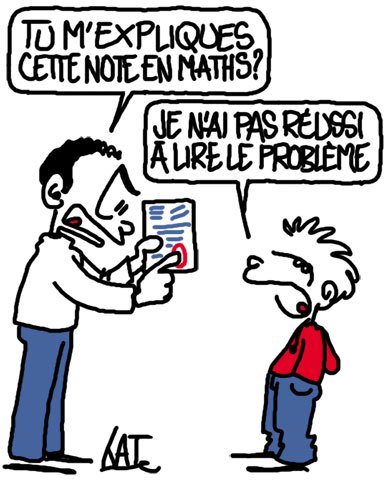 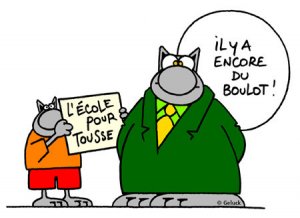 Evaluation sommative sert à poser un bilan: un positionnement de l’élève relatif aux apprentissages 

On a tous connu l’élève qui sort du contrôle en pleurs … parfois le contrôle est loupé parce que l’élève à bloqué sur un mot, un énoncé … pourquoi lui refuser un coup de pouce ?, lui permettant d’avoir la possibilité de montrer ce dont il est capable …
Faire EVOLUER l’évaluation sommativece que l’on s’autorise…?.
[Speaker Notes: Evaluation sommative sert à poser un bilan … à repérer où l’élève se situe par rapport à la norme

Mais ici aussi, des choses qui bougent

Exemple de mde Munck en mathématiques: on a tous connu l’élève qui sort du contrôle en pleurs … parfois le contrôle est loupé parce que l’élève à bloqué sur un mot, un énoncé … pourquoi lui refuser un coup de pouce, lui permettant d’avoir la possibilité de montrer ce dont il est capable …

Notes  -]
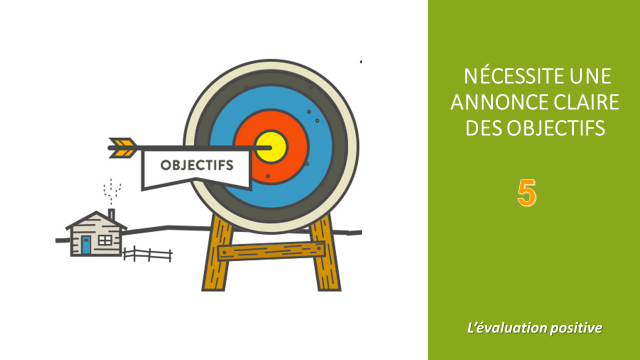 nécessite une annonce claire des objectifs
Intervient simultanément à l’apprentissage:

-Informer l’élève de degré de réussite
-informer  le prof  pour qu’il puisse opérer des réajustements
L’erreur constitue un élément précieux d’information
Des outils comme le contrat de confiance
[Speaker Notes: L’évaluation formative intervient simultanément à l’apprentissage ; elle a pour objectif d’informer l’élève et l’enseignant du degré de réussite atteint et de lui donner les conseils utiles pour progresser. Pour l’enseignant il s’agit aussi d’identifier sur les ajustements à opérer dans le dispositif de formation (apport de ressources, contenu imprévu à aborder, mise en place d’une médiation particulière…) ; là aussi, l’erreur constitue un élément précieux d’information, dans la mesure où elle indique où résident les obstacles rencontrés par les élèves
Crontrat de confiance: Document à partir duquel élève et enseignant contractualisent un parcours d’apprentissages résultant de la combinaison entre les choix de l’élève, ses capacités et les intentions de l’enseignant]
Se questionner  …
Pratiquer l’évaluation formative. Posture?
Quels outils?
La co-évaluation comment la mettre en place?
L’auto-évaluation comment la mettre en place?
partir du quotidien de la classe
Dédramatisée
oser les évaluations adaptées et différenciées
Laisser une place à l’erreur
partir du quotidien de la classe
Observer pour évaluer. L’évaluation est un acte pédagogique à part entière, qui ne se limite pas à des temps spécifiques. Les progrès des élèves s’apprécient au fil des apprentissages … 

 Cela nécessite d’envisager des pratiques pédagogiques favorisant l’observation directe et régulière du travail des élèves, dans des situations ordinaires variées

 Dans le quotidien de la classe, l’enseignant prélève des informations sur les progrès, les acquis, les attendus des élèves
[Speaker Notes: 1 Observer pour évaluer. L’évaluation est un acte pédagogique à part entière, qui ne se limite pas à des temps spécifiques. Les progrès des élèves s’apprécient au fil des apprentissages … 

2 Cela nécessite d’envisager des pratiques pédagogiques favorisant l’observation directe et régulière du travail des élèves, dans des situations ordinaires variées

3 Dans le quotidien de la classe, l’enseignant prélève des informations sur les progrès, les acquis, les attendus des élèves

(Cela n’exclut pas bien entendu de concevoir des temps spécifiques pour mieux cibler – sauf au cycle 1)]
L’évaluation positive se décline en termes de différenciation : 
Repérer d’abord les besoins des élèves pour repérer ensuite leurs progrès et acquisitions. 
Amener chacun à découvrir ses propres forces.
Prendre conscience de la diversité dans un groupe classe et en tenir compte.
oser les évaluations adaptées et différenciées
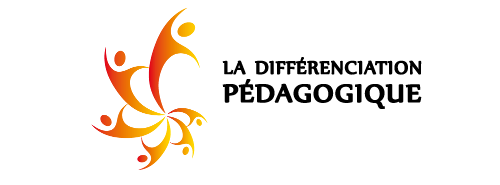 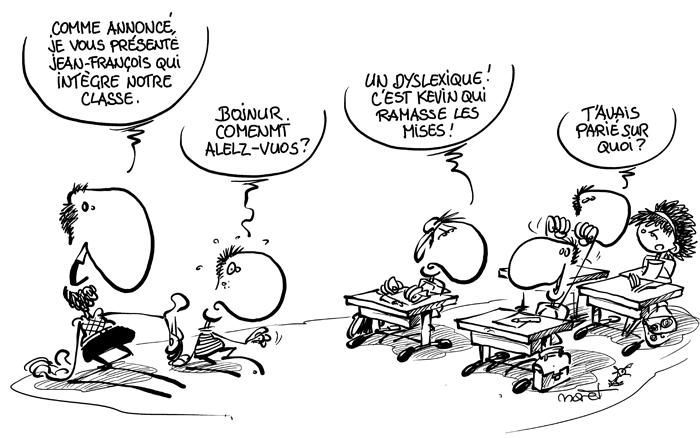 C’est désormais possible grâce aux compétences (développer des repères d’acquisition de compétences)
[Speaker Notes: Désormais possible avec des repères clairs de niveau d’acquisition de compétence

Question de la temporalité]
Laisser une place à l’erreur
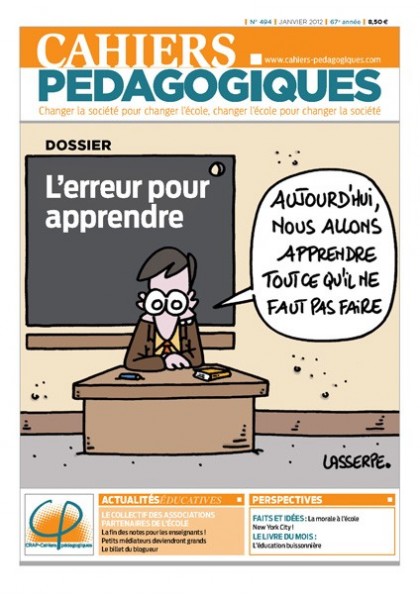 « L’erreur est un outil pour enseigner », 
Jean-Pierre Astolfi,
Construire avec les élèves les repères d’évaluation
Mettre en place un cadre d’évaluation intégrant le statut de l’erreur
Proposer un autre regard sur l’erreur en la faisant vivre comme une composante pleine et entière des apprentissages. En effet on apprend de ses erreurs à condition d’en avoir conscience !
[Speaker Notes: Parmi les moyens susceptibles de favoriser l’engagement d’un élève dans la réalisation d’une tâche et de l’inscrire dans une spirale positive de motivation et d’accroissement du sentiment d’efficacité personnelle :
- Proposer des objectifs proximaux, c’est-à-dire ciblés, présentant un défi et une difficulté en lien avec les aptitudes de l’élève
- Mettre l’élève dans une situation de progrès visibles et graduels, y compris s’il commet des erreurs ponctuelles,
- Engager l’élève à se fixer ses propres objectifs proximaux en centrant son regard sur le processus de compréhension et d’apprentissage plutôt que sur le produit à obtenir ou la performance à réaliser.
Faire comprendre à l’élève que son intelligence est une entité malléable qui se construit]
Se questionner  …
Evaluation différenciée (point de vocabulaire)
A quel moment et de quelle façon puis-je faire de l’évaluation différenciée ? 
Le statut de l’erreur : quelles stratégie mettre en œuvre,
Aider l’enfant à pointer ce qu’il sait faire
coopérative
Valorisante
Bienveillante et respectueuse des personnes
Les appréciations
Estime de soi
L’estime de soi est indispensable pour se construire : Elle est à la base de la construction de la personnalité́. 
Si elle se consolide au fil des expériences de la vie, elle n’en est que renforcée si l’on grandit dans un environnement stable, où l’on se sent en sécurité́, où l’on est approuvé (soutenu). 
Le poids du regard d’autrui est un facteur puissant d’une bonne ou mauvaise estime de soi
 Elle « s’entretient et se répare ». (C. André et F. Lelord) 
La pratique de l’  évaluation est guidée par le souci de ne pénaliser personne, en valorisant ce qui est su, L’ évaluation doit promouvoir une compréhension de leurs capacités qui aidera les élèves à croire que leurs propres capacités sont susceptibles de se développer et qu'ils peuvent eux-mêmes influer sur ce développement
 L 'évaluation n'a pas de caractère compétitif, ce qui permet d 'éviter la dimension angoissante de l’ échec, diminue le stress et l 'anxiété́ des élèves et des professeurs.
Adopter une posture bienveillante
Sécuriser l’ élève , Valoriser l’ élève => usage des temps de mutualisation 
Moyens => accompagner et soutenir verbalement par des :• Sollicitations (permettre à l’ élève de s’autoriser à... ; resituer la place de l’erreur et faire évoluer la perception de l’obstacle = difficulté́ vers l’obstacle = moteur de l’apprentissage) 
Encouragements , Félicitations : Usage de paroles positives : le ne... pas est à éviter, les commentaires du type « C’est n’importe quoi... » sont à bannir (=> interprétations de l’enseignant qui renvoient à du jugement de valeur sur la personne) 
Développer une qualité́ d’ écoute auprès des élèves
Souligner les gestes positifs ou les succès et faire en sorte qu’il s’en souvienne.Soutenir l’ élève dans sa capacité́ à relever des défisFavoriser le sentiment de fierté́ de l’enfant afin de l’inciter à oser faire, oser être. 
Eviter les mots qui blessent et les sarcasmes 
Accorder plus d’importance à la démarche qu’à ses résultats Accorder le droit à l’erreur, dédramatiser les erreurs Donner des feed back positifs sur les nouvelles habiletés Réactiver les souvenirs de petits succès
Aider l’enfant à pointer ce qu’il sait faire
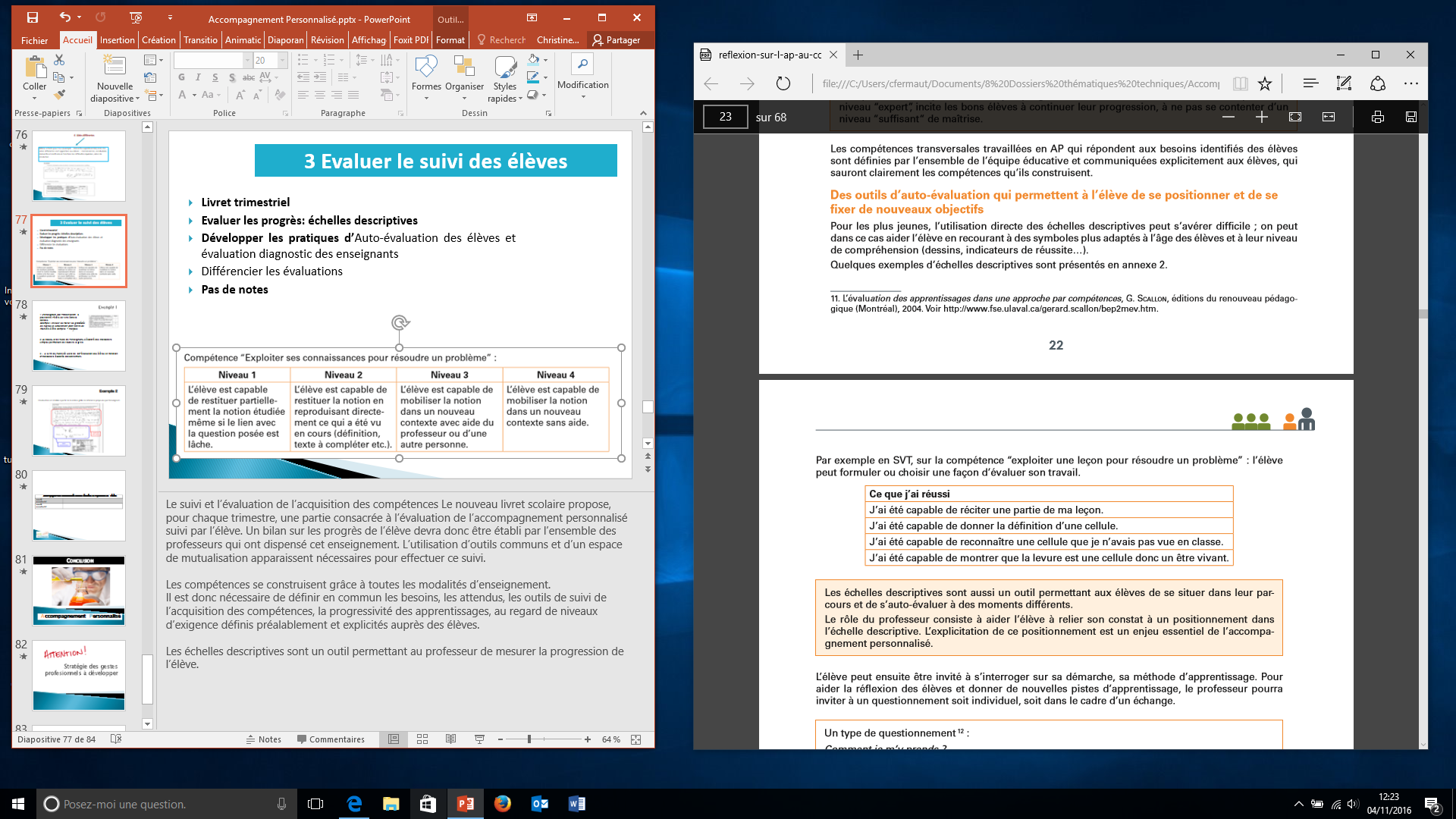 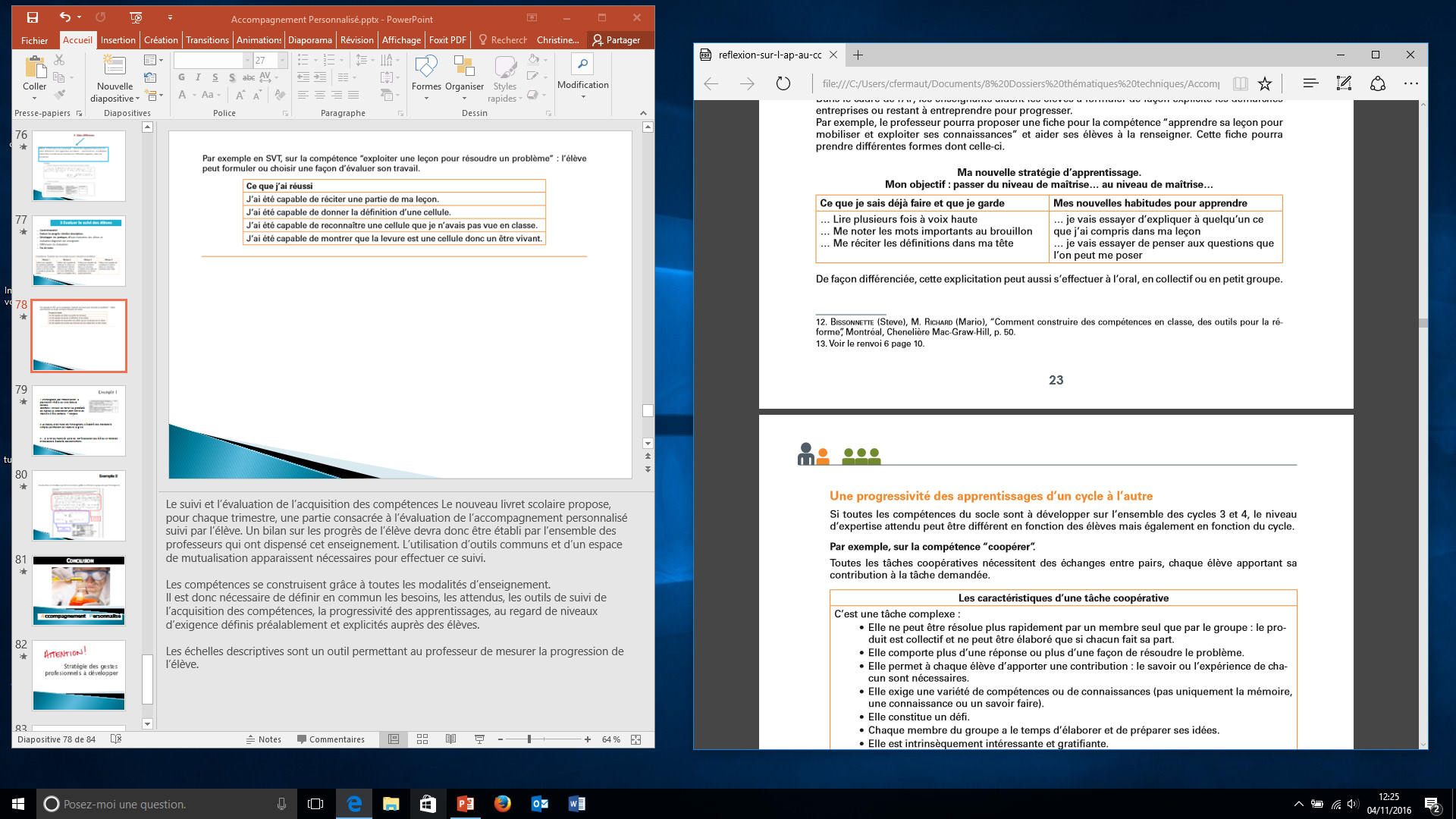 coopérative
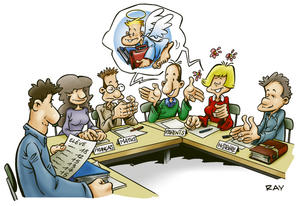 Croiser les regards …

Prise en compte de tous les enseignants 

Ce que dit l’élève

Le dialogue avec les familles
[Speaker Notes: Croiser les regards …

Prise en compte de tous les enseignants … parole du prof d’EPS et du prof d’APA a aussi son importance

Regard de l’animateur en pastoral ou éducateur

Ce que dit l’élève

Le dialogue avec les familles … Elève ne travaille pas ! ???

Regard de l’ASEM – conseil des maitres

Evaluation du socle commun fin de cycle

Parents]
Pratiquer un enseignement explicite
Passer du « faire »

Au « dire le faire »

Pour « penser le faire »

MT Zerbato Poudou
Centration sur l’action (production)
Elaboration avec les élèves de critères/indicateurs
Organisation cognitive de l’action « devenir intelligent »
pose les enjeux de la construction du rapport au savoir par l’élève à travers la compréhension des tâches scolaires, notamment par les relations entre consigne, guidage et évaluation, qui lui permettent de donner du sens à son apprentissage
[Speaker Notes: Par ailleurs, Marie-Thérèse Zerbato-Poudou pose les enjeux de la construction du rapport au savoir par l’élève à travers la compréhension des tâches scolaires, notamment par les relations entre consigne, guidage et évaluation, qui lui permettent de donner du sens à son apprentissage.]
DONC ….
une évaluation positive EST …
quelles Évolutions?
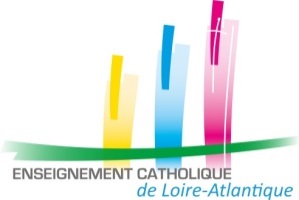 Piloter la mise en place d'une évaluation positive des élèves. DDEC44. 10 au 18 oct 2016.
Evaluation positive – Pôle Pédagogique Educatif Pastoral - DDEC 44
Un outil: les échelles descriptives
Se donner des repères communs entre enseignants de matières différentes ?
Un outil de positionnement de l’élève ?
Un outil d’auto-évaluation de l’élève ?
Un outil pour évaluer un travail précis ?
Un outil pour communiquer avec la famille ?
des exemples…..
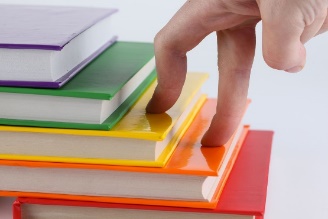 Cycle 4. Progressivité de la compétence
 « gérer un projet »
Elles améliorent le feed-back pour l'élève sur 
ce qu’il sait faire et ce qu’il doit faire pour progresser
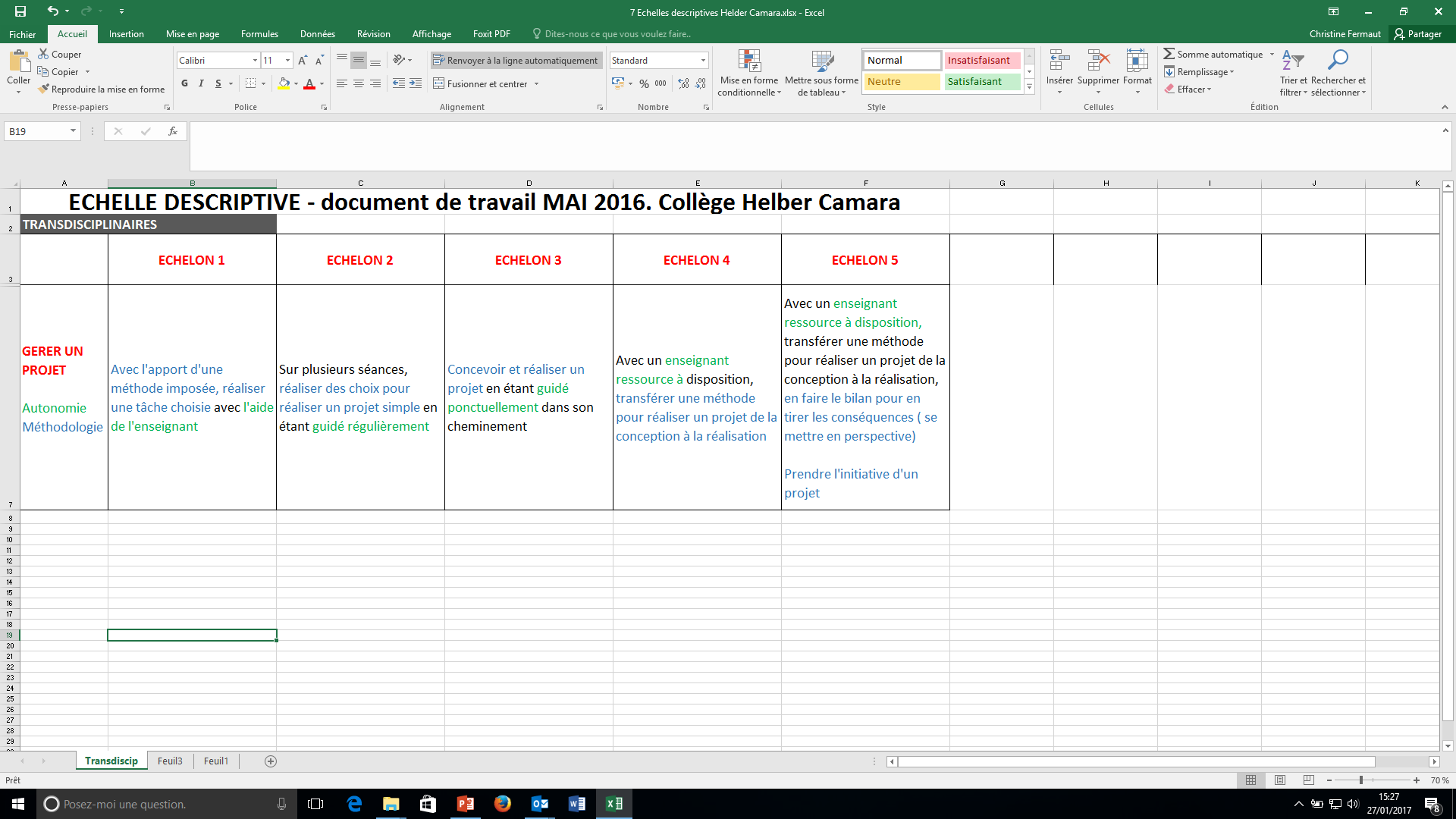 Collège Helder Camara
Treillieres
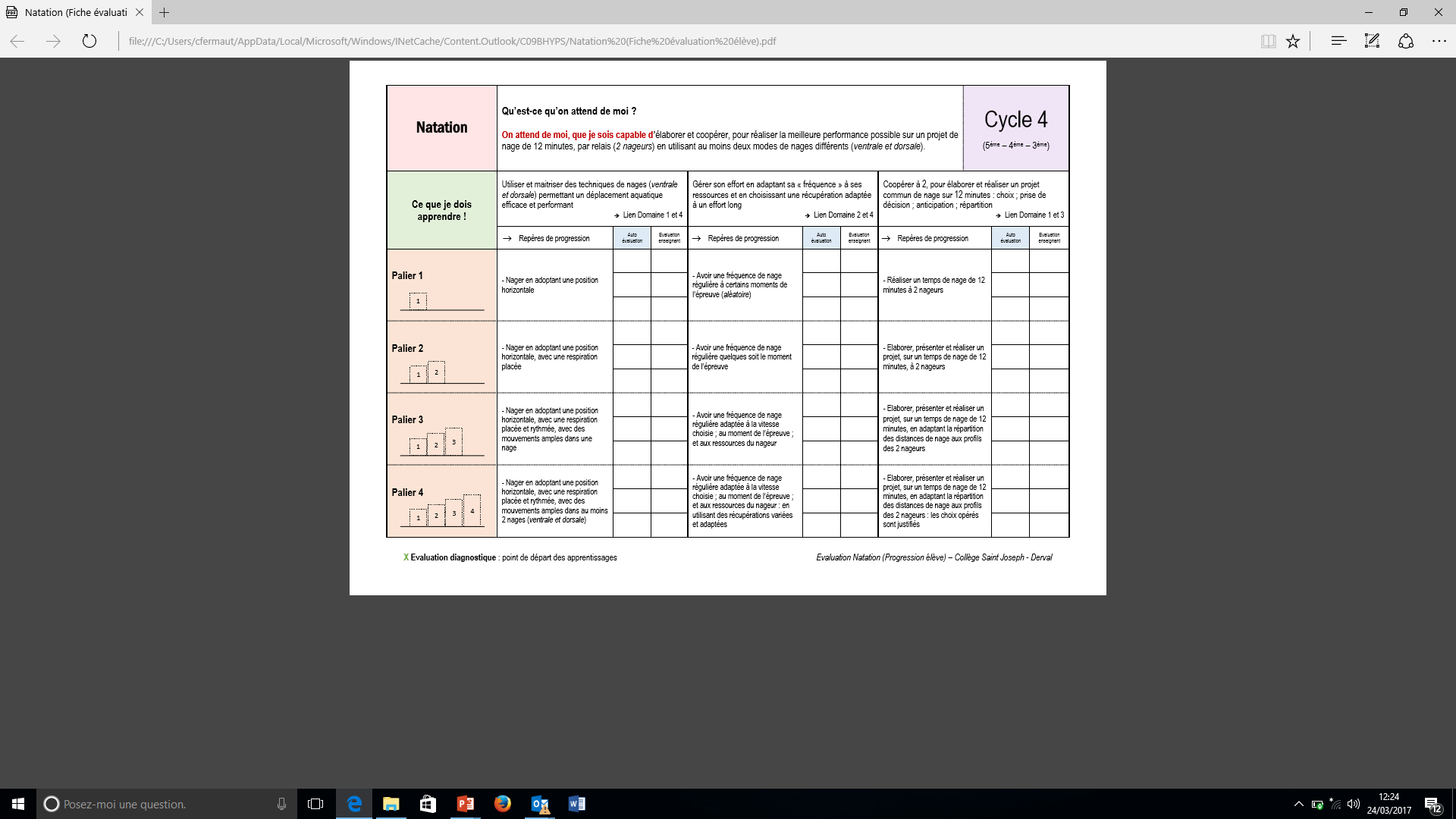 Collège St Joseph 
Derval
Si besoin: rappel terminologique
LA LOGIQUE d’une échelle descriptive
COMPÉTENCE :     … lire et comprendre un texte
DESCRIPTEURS
1 : échelon
A : domaine ou élément observable
 :  descripteur
LES  3  TYPES  DE  DESCRIPTEURS
LES PROBLEMATIQUES DE L’EVALUATION POSITIVE
Comment apprendre à l’élève à s’auto-évaluer ? 
Comment pratiquer une co-évaluation efficace ? 
Evaluation différenciée (point de vocabulaire)
A quel moment et de quelle façon puis-je faire de l’évaluation différenciée ? 
Quels outils numériques utilisables en classe, peuvent m’aider à évaluer positivement les élèves ? (Learning apps, classe inversée, outil vidéo…)  
Quels outils de l’élève, lui permette de suivre ses progrès … et donc qu’est-ce que, en tant qu’enseignant, je peux proposer ? 
Pratiquer l’évaluation formative. Posture
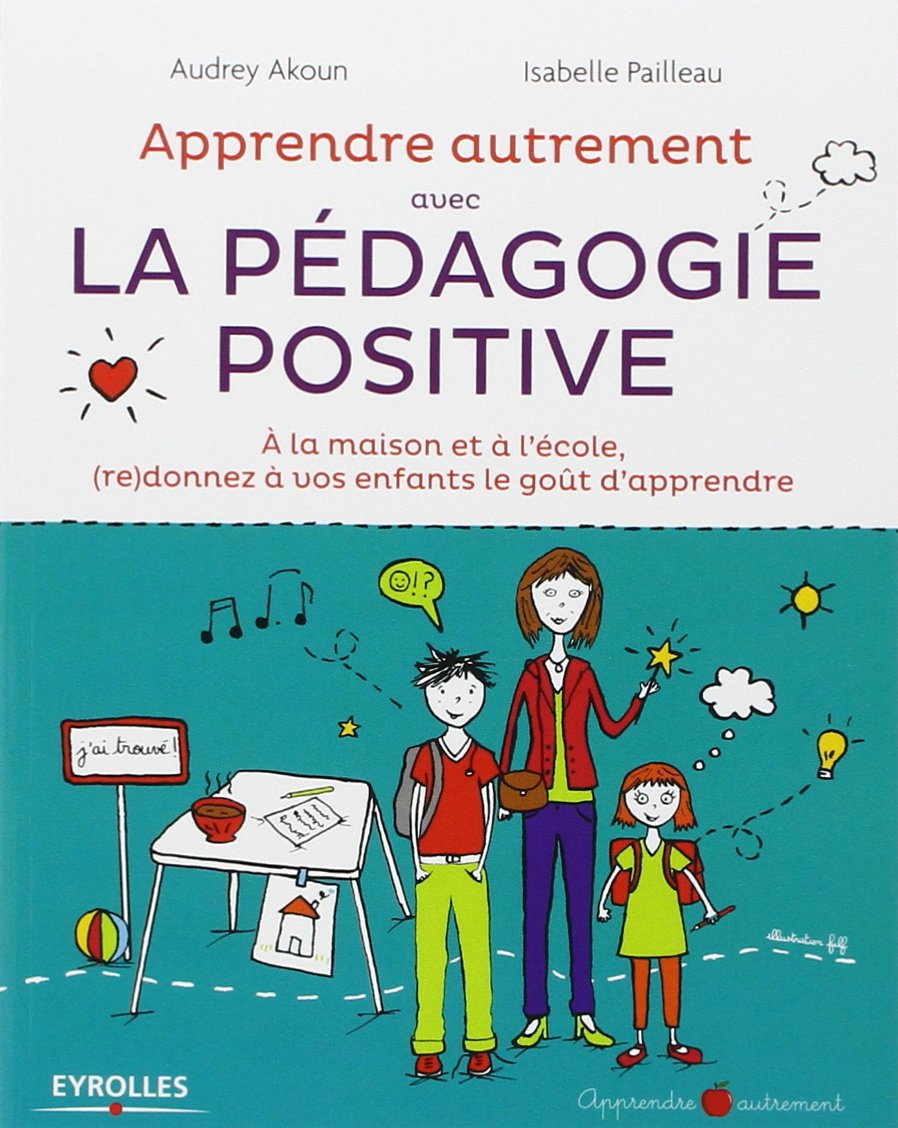 10
Comment faire de l’ Évaluation positive un réel outil au service de l’apprentissage de l'Elève ?
[Speaker Notes: Faire un lien avec apport 1 – beaucoup de choses qui bougent dans le domaine de l’évaluation … touche la vision que l’enseignant a de son métier …

Cette notion d’évaluation positive est partout présente dans les IO … ou on parle d’une évaluation, simple, lisible, et compréhensible par les familles …

Mais qu’est ce donc qu’une évaluation positive ?]
DES PISTES POUR PLACER L’ÉVALUATION POSITIVE DANS UNE DÉMARCHE D’APPRENTISSAGE
Piste n° 1 - Clarifier les objectifs visés par l’évaluation, poser clairement le cadre :
s’agit-il d’une évaluation pour certifier un niveau ou pour réguler, c’est-à-dire faire faire un point pour détecter d’éventuelles difficultés et y remédier ?
Piste n° 2 - Rédiger la consigne de manière à ce que la tâche et ses objectifs
apparaissent très clairement.
Piste n° 3 - Veiller à limiter le nombre de critères pour en faire un outil “utile”.
Les critères servent à apprécier la production. Ils ont un statut de repère, tant pour l’élève que pour le correcteur. Les multiplier complexifie l’évaluation et crée un effet de morcellement.
Piste n° 4 - Impliquer les élèves dans la réflexion sur les indicateurs de réussite,
de co-construction.
Piste n° 5 - Faire participer les élèves à l’action d’évaluer un travail, autoévaluation  et co-évaluation, en veillant à leur apprendre à s’évaluer eux-mêmes et à évaluer leurs pairs.
CONCLUSION
Ouverture sur la place de l’évaluation positive au sein de nos établissements
Vers une charte de l’évaluation positive
L’évaluation positive dans votre établissement, au sein de votre discipline?
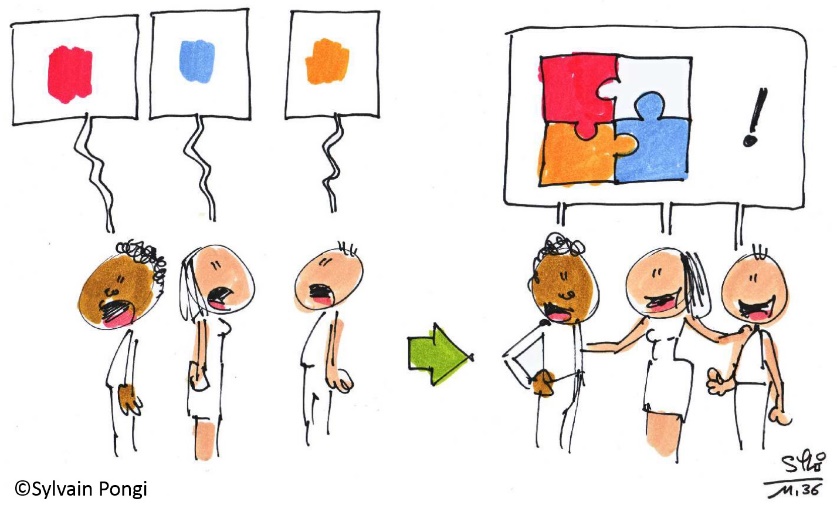 Exemple – politique de l’etablissement  « Charte du bon evaluateur »Collège de Lavardac, Lot et Garonne, académie de Bordeaux
Annonce claire de l’objectif de l’évaluation

Annonce claire du type et de la forme de l’évaluation

Respect d’un temps minimum de révision

Mise en place d’un temps de révision en classe précédent l’évaluation

Emploi de consignes claires, brèves, sans ambiguïtés

Etc…
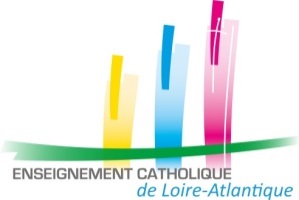 Piloter la mise en place d'une évaluation positive des élèves. DDEC44. 10 au 18 oct 2016.
Evaluation positive – Pôle Pédagogique Educatif Pastoral - DDEC 44
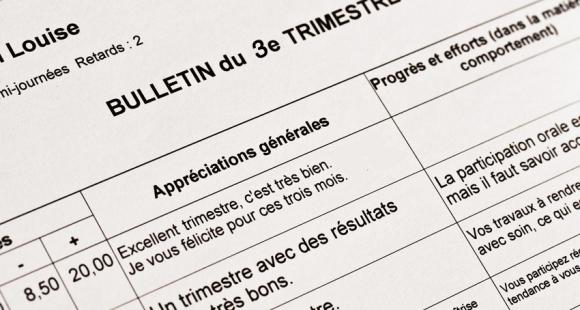 « Appréciations scolaires et synthèses »					Quel contenu ?
			Quelle cohérence ?
			Quel champ lexical ?
La rédaction des appréciations
REDIGER
 DES APPRECIATIONS
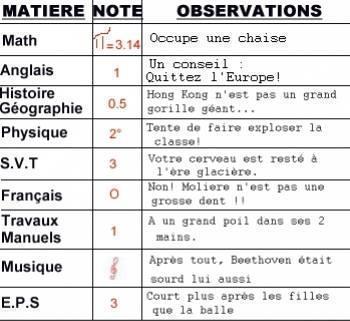 Une intention 
et un  exercice 
difficile à maîtriser
« Nous engageons les conseils d'école et les conseils de classe à toujours dégager dans leurs appréciations 
        des éléments positifs et à repenser l’évaluation. »  
                                                                                                                       ASSISES ENSEIGNEMENT CATHOLIQUE 2004
Question centrale
Comment concevoir les bulletins scolaires dans un établissement qui prône le partenariat avec les parents et une évaluation positive des élèves ?
CONTENU
Enjeux
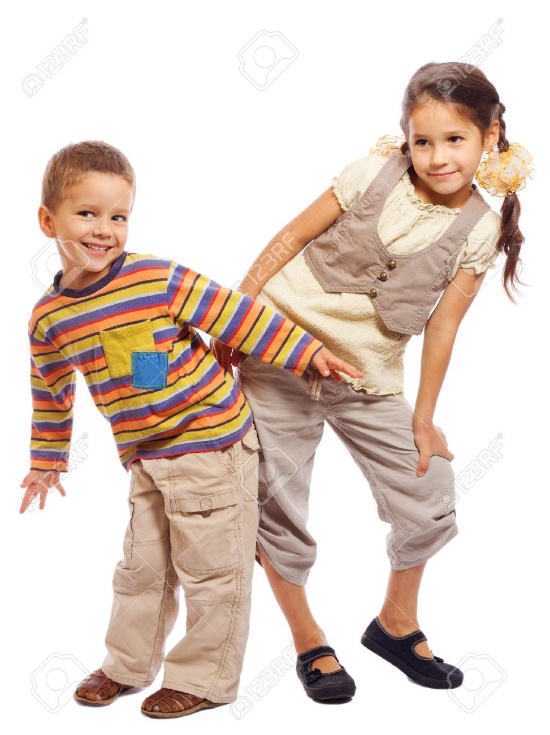 Outil de synthèse
Simple – lisible par les familles
CONTENU
Respectueux des rôles de chacun
Qui serve à faire progresser l’élève
= reflète l’image de l’école et de l’enseignant
Cohérent avec nos projets éducatifs
La rédaction des bulletins quelques questions préalables à se poser …
1) A qui s’adresse-t-on ?
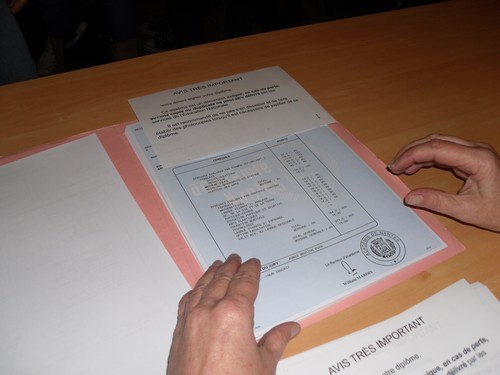 Parents / Elève / institution ?
Outil de liaison entre les enseignants et les familles (ou responsables légaux des enfants). Consultable par l’élève et l équipe pédagogique.
Parents et élèves sont informés des objectifs, modalités et résultats de cette évaluation L’établissement doit s’assurer que tous les responsables légaux ont accès à l’information. 
A la fin des C3 C4, l’évaluation du S4C est remis aux familles
[Speaker Notes: L’appréciation scolaire : un texte adressé à des parents reconnus
« La coéducation joue un rôle essentiel pour instaurer un climat propice à la réussite de chaque élève », indique la circulaire de rentrée 2016.


Outil de liaison entre les enseignants et les familles ou responsables légaux ! On s’adresse aux parents !]
2) Qu’est ce qu’on vise à travers l’écrit ?
Rendre compte de la situation présente de l’élève à un instant T ?
Faire le constat de la trajectoire de l’élève (progression, stagnation ou régression dans les apprentissages) ?
Nommer un problème et donner La solution ?
Proposer des objectifs personnalisés et des pistes possibles pour faire progresser l’élève ? 
Etc…
Le LSU sert au suivi des acquis scolaires. Il aide l’élève à progresser et rend compte des acquis. Des modalités d’accompagnement sont proposées afin de permettre à l’élève d’atteindre les objectifs du cycle.
[Speaker Notes: Sans doute faire la différence entre le bilan périodique et le bilan de fin de cycle

Bilan périodique sert bien à faire un constat… mais doit être un outil qui sert aussi à faire progresser l’élève …]
Sur quoi centre-t-on les appréciations ?
Les résultats de l’élève ? La trajectoire ?
Son rapport aux apprentissages ? 
Son rapport aux autres ? (dans et hors de la classe)
Son comportement (vie scolaire)
Les conseils pour progresser
Ce qui est attendu des différents partenaires (parents, élèves, enseignants)
Etc.
[Speaker Notes: Différentes appréciations… ne pas mettre tout dans tout …

Se poser la questions des différentes rubriques]
L’identification des progrès
Degrés d’acquisition oui mais jusqu’où ?
Progrès 1
Progrès 2
Progrès 3
Compétence en construction
REUSSITE
5) La place des différents acteurs
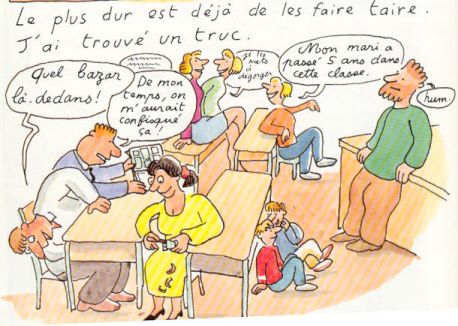 Elèves / parents  Enseignant
Parents
Aider à la lisibilité
Montrer ce qui est important et ce qui l’est moins
Reformuler les éléments de programme et compétences
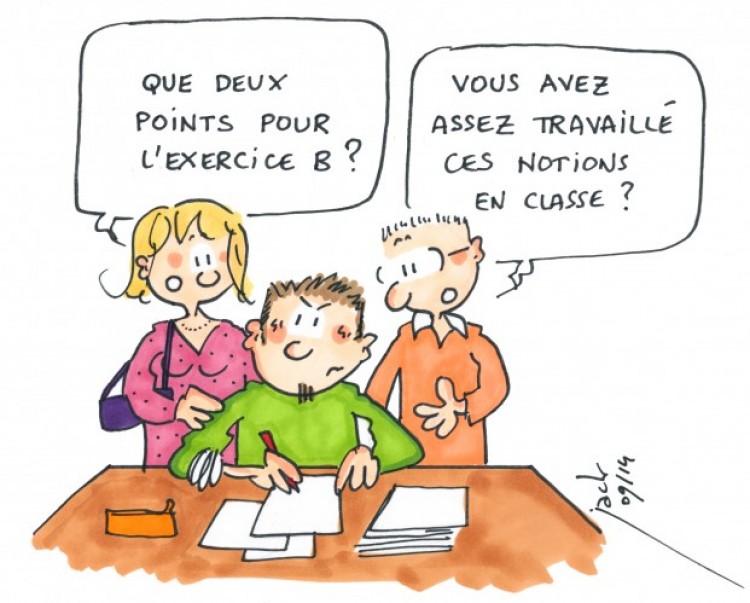 Alerter sans inquiéter inutilement
Miser sur le partenariat avec les familles
Échanger, partager, communiquer
Ouvrir au dialogue
Elève
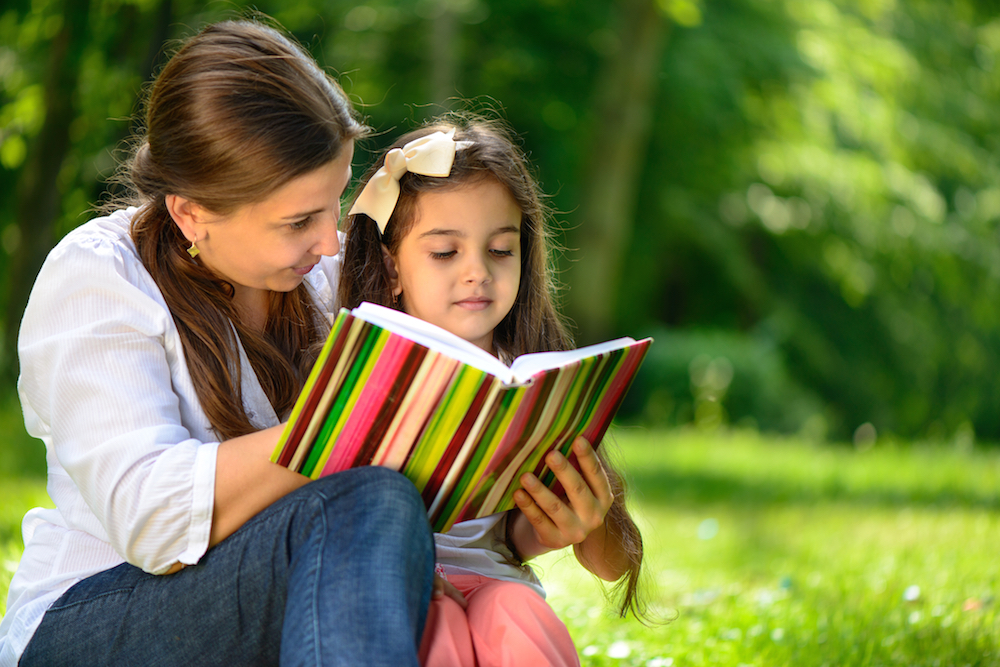 Inciter au dialogue
Entre l’élève et ses parents ?
Entre l’élève et l’enseignant ? (dialogue pédagogique)
Place de l’élève dans sa propre évaluation
Elève acteur en amont ?
L’élève invité à se projeter, à s’engager ?
Mesurer l’impact de l’écrit sur l’image que l’élève se fait de lui-même
Bienveillance … mais exigence … et vérité
Enseignant
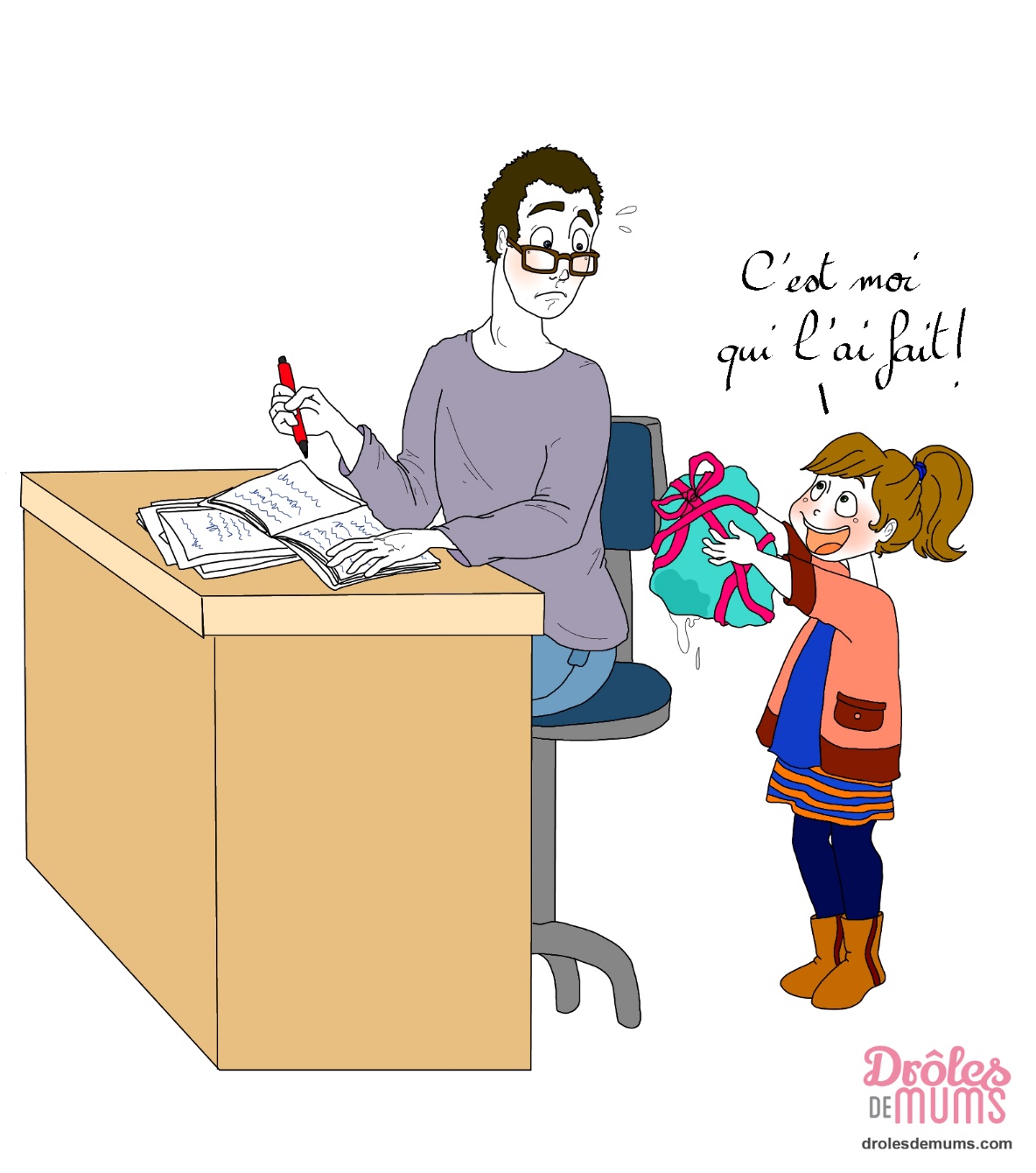 En quoi l’enseignant s’engage t-il aussi dans l’accompagnement ?
Définir  les  appréciations
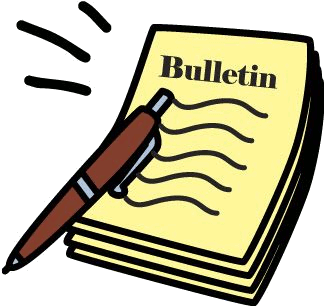 Quel lexique ?
« Des appréciations, des bulletins scolaires, des livrets de compétences qui partent de ce qui est déjà réussi. »

                                                                                                                                                 ASSISES - EVALUATION ET REUSSITE -  2006
Une affaire  de  MOTS
Ne connaît pas le travail
QUI BLESSENT

QUI SIGMATISENT

QUI ENFERMENT

QUI DILUENT
Des registres de mots INDÉSIRABLES
Que fait-il là ?
Désespérément décevant
Globalement satisfaisant
QUI VALORISENT

QUI INDIQUENT

QUI OUVRENT

QUI PRÉCISENT
Une attention plus soutenue
Des registres de mots SOUHAITÉS
Prends le temps de relire
Des efforts de mémorisation à poursuivre
Insister sur l’écriture des majuscules
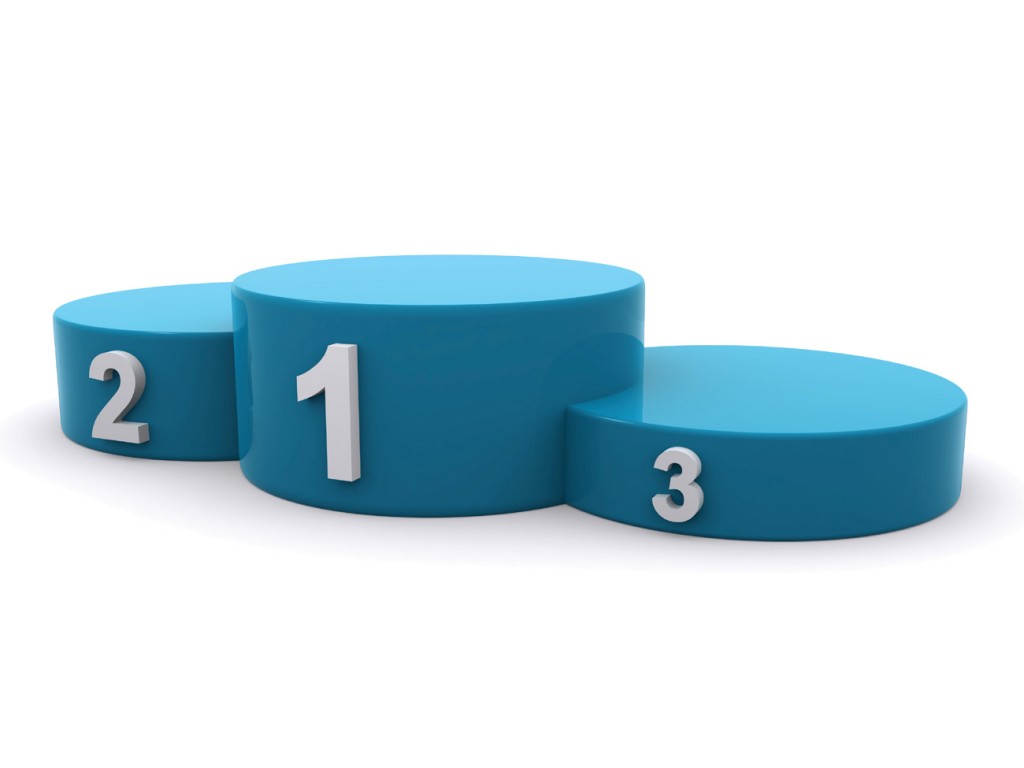 DEPASSER LES mots-tiroirs
SUFFISANT
BON
INSUFFISANT
PEU ECLAIRANT
FREQUENTS
GLOBAUX
Pour signifier des choses précises et constructives
Sur quels registres apprécier ?
3 champs pour signifier
SAVOIR-ÊTRE
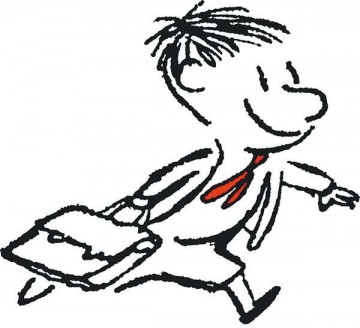 SAVOIR
SAVOIR-FAIRE
SAVOIR-ÊTRE
LA RELATION
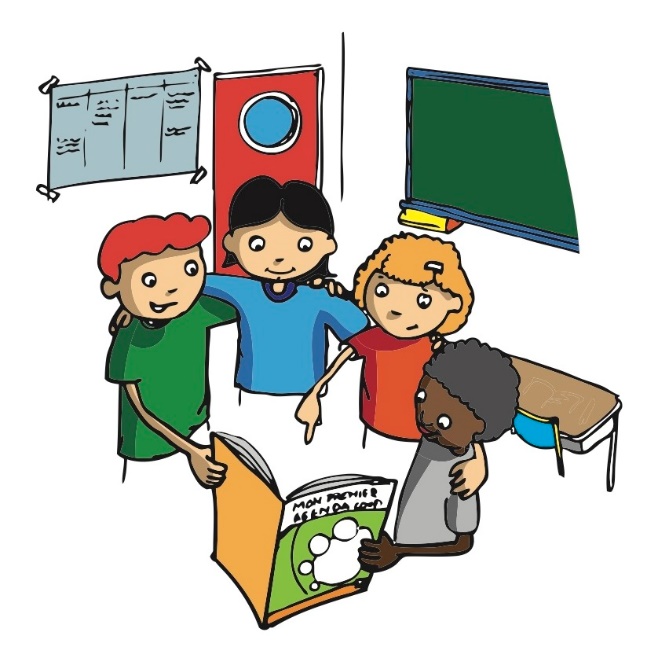 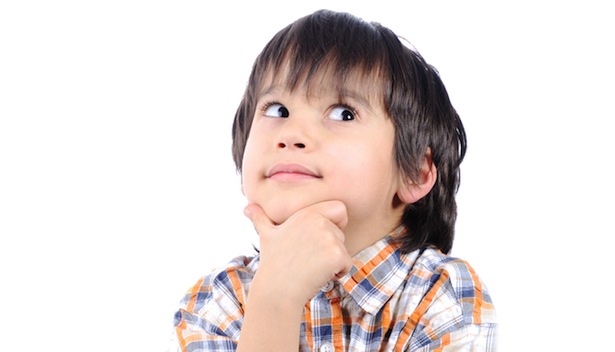 AU TRAVAIL

Implication
Responsabilisation
AUX AUTRES

Positionnement
Modalités de communication
Risque
À SOI-MÊME

Posture d’élève
Motivation
Disponibilité
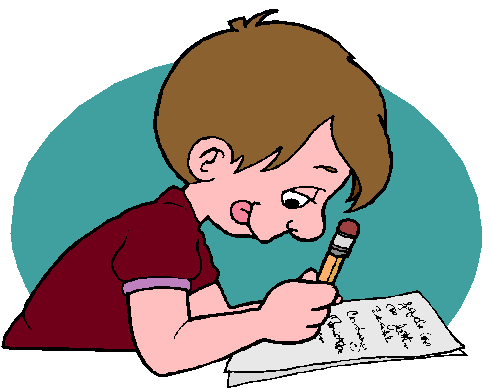 RÉSULTATS 

Performance
Validation
SAVOIR
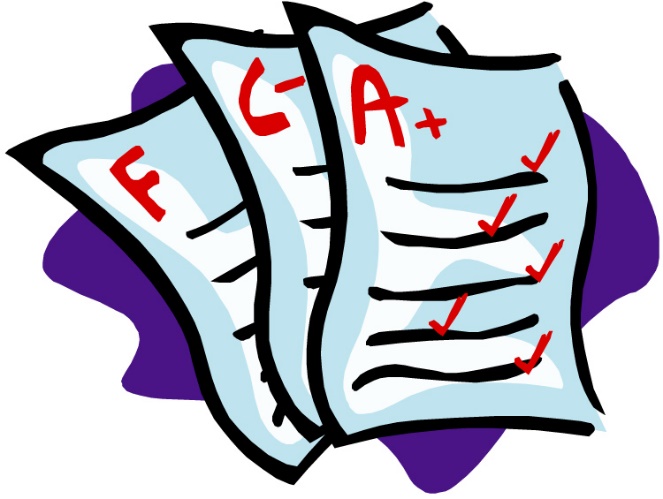 CONNAISSANCES/COMPÉTENCES

Acquisitions
Matières
PROGRÈS / PROGRESSION

Potentiel 
Erreur
Réussite
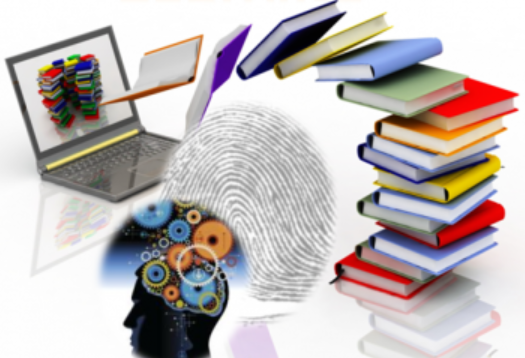 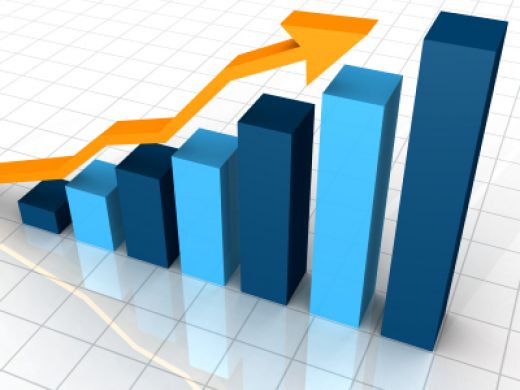 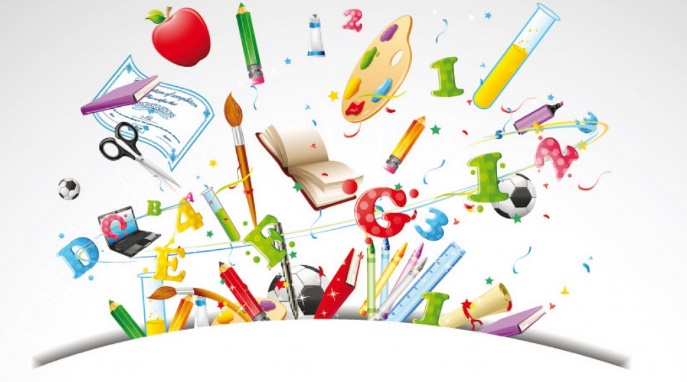 SAVOIR-FAIRE
HABILETÉS

Gestes
Aptitudes
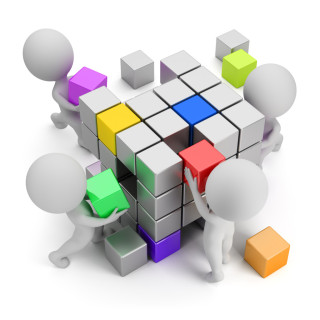 ORGANISATION
 
Matériel/équipements
Temps/espace
Autonomie
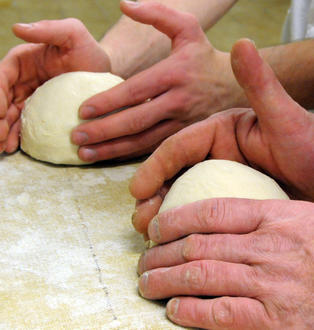 MÉTHODES

Appropriation
Expérimentation
Mémorisation
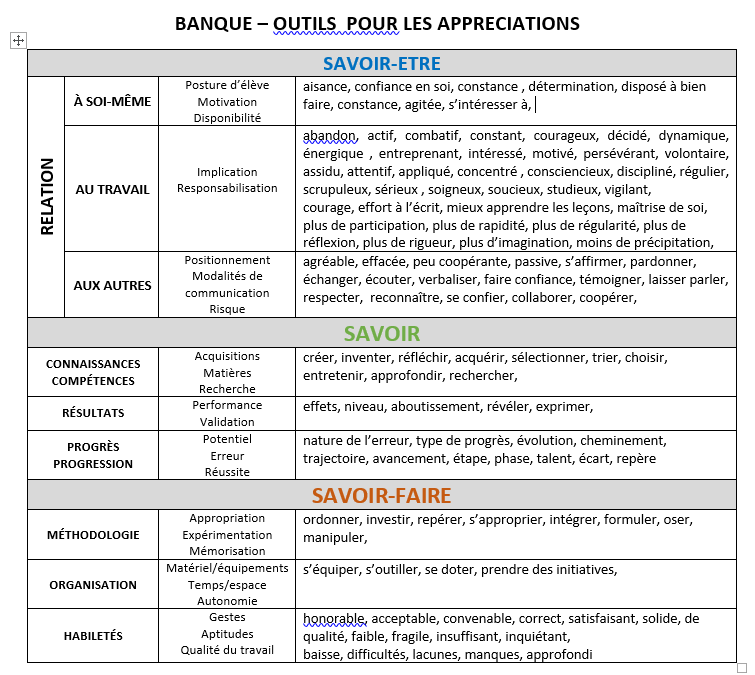 Outil-ressource
Comment j’exprime les choses ?
Les  apprÉciations  statiques, FIGÉES
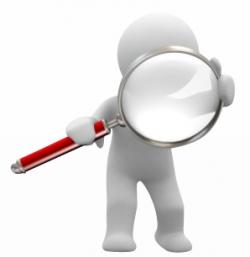 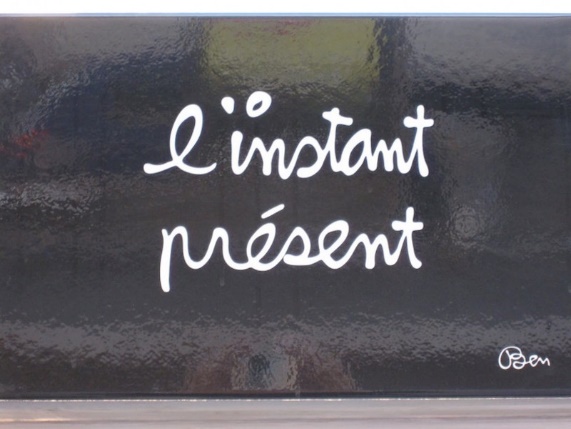 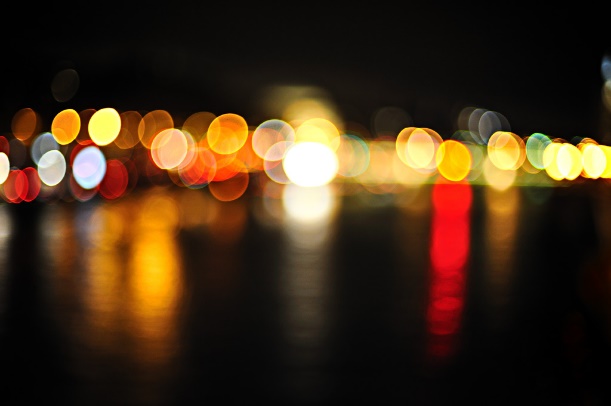 Vagues et flous
constats
bon
satisfaisant
lent
« Si l’appréciation est statique, elle parle d’aujourd’hui et n’emmène pas vers demain »
LES APPRECIATIONS DYNAMIQUES
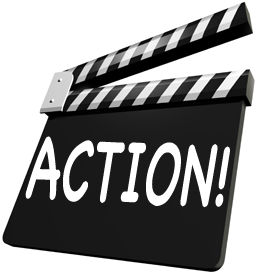 Orientées vers demain AVEC des verbes d’action
poursuivre
consolider
amplifier
Donner des indications pour tracer son chemin d’apprentissage et de progrès.
LES APPRECIATIONS INCITATIVES
Pour faire évoluer les choses dans un sens voulu par l’enseignant …
J’estime que
Il faudrait
Je propose
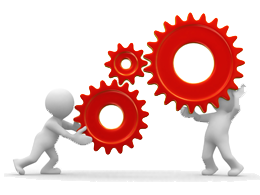 Mobiliser l’attention pour faire bouger les choses …
A eviter …
LES  APPRECIATIONS  TROP IMPERSONNELLES
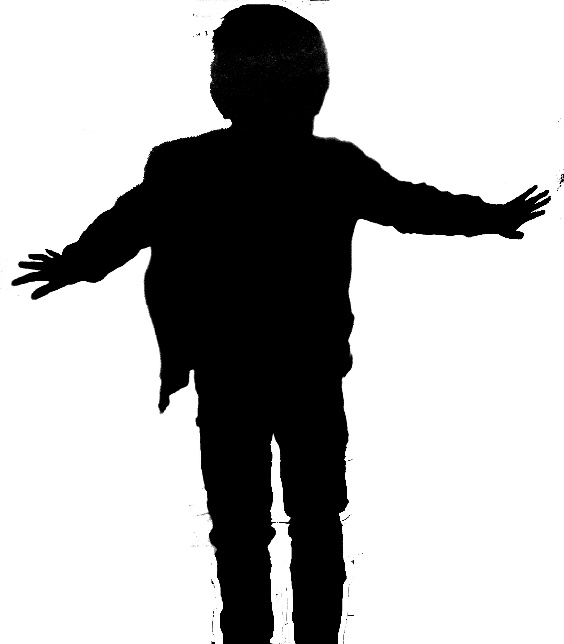 Pas de singularité, d’individualisation et de personnalisation
Pas de caractère, de relief . Une forme de neutralité.
Résultats corrects
Bon travail
LES APPRECIATIONS TROP  PSYCHOLOGISANTES
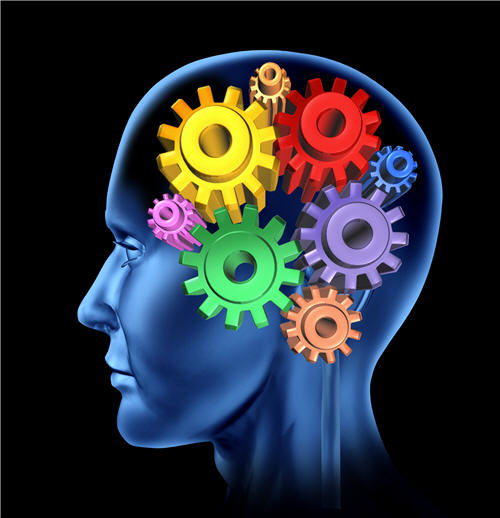 Qui s’intéressent à la dimension psychologique de l’élève
Instable
agréable
tourmenté
LES APPRECIATIONS TROP  PROPHETIQUES
Exprime des certitudes. 
Adressé par l’institution qui véhicule des valeurs
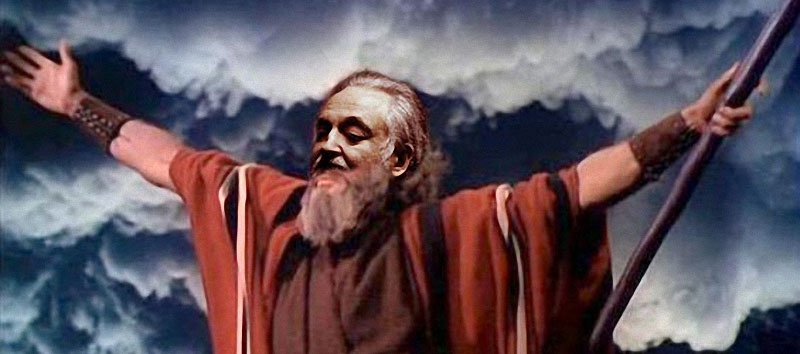 « il faut travailler pour réussir »
Tu peux faire mieux
Des capacités non exploitées.
LES APPRECIATIONS « Verdicts »
Instaurent un rapport de force
Restent normative et affichent souvent par défaut le portrait d’un élève idéal
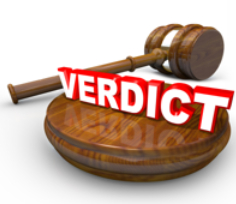 « Se contente de peu »
« Fournit le minimum »
« Ne travaille pas à la maison »
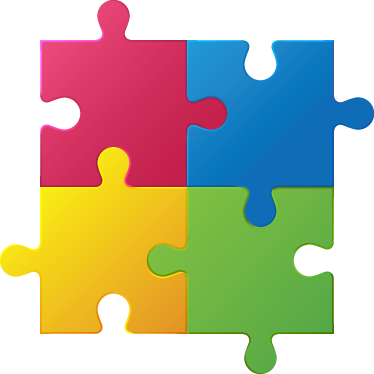 constats

mesures
pistes

indications
Construire
 des appréciations
 c’est donner des :
éléments 

relationnels
éléments

valorisant
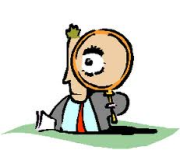 Rédiger  des  appréciations  signifiantes
C’est éviter les pièges des mots ou expressions :

 trop incitatifs 
trop prophétiques
trop « verdicts »
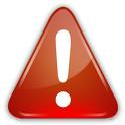 Des  appréciations  incitatives
Faire évoluer l’élève dans le sens voulu par l’enseignant



Mobiliser son attention



Toucher un point sensible
Des  appréciations  prophétiques
Adressées par l’institution qui véhiculent des valeurs :


Effort
Assiduité
Persévérance
Des  appréciations  « VERDICTS »
Instaurent un rapport de force


Restent normatives 
et affichent souvent, par défaut, le portrait d’un élève idéal.
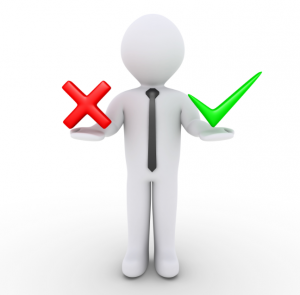 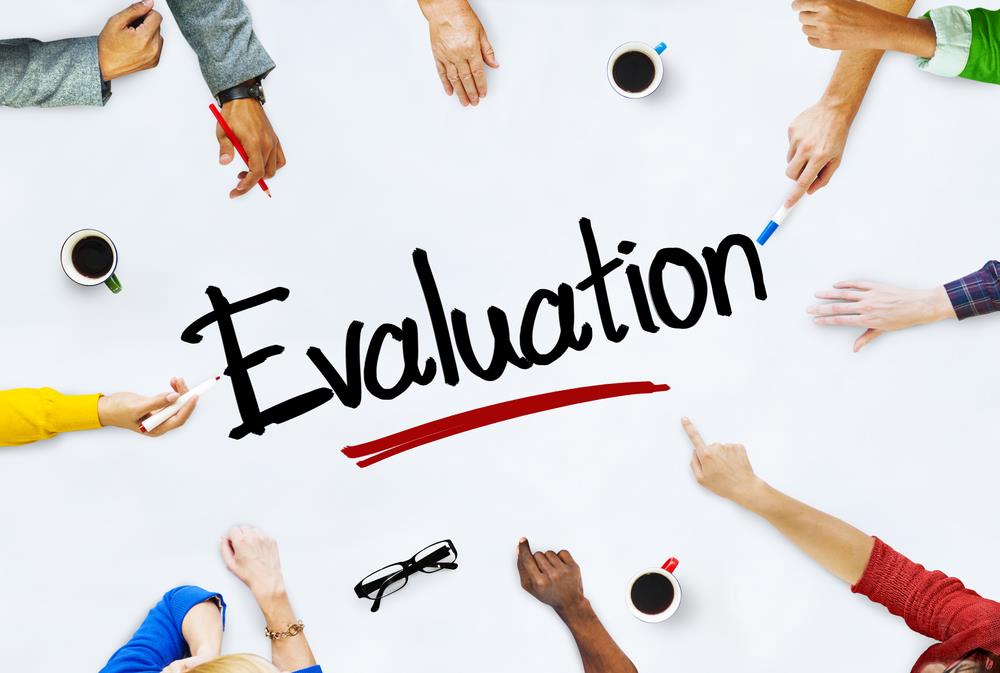 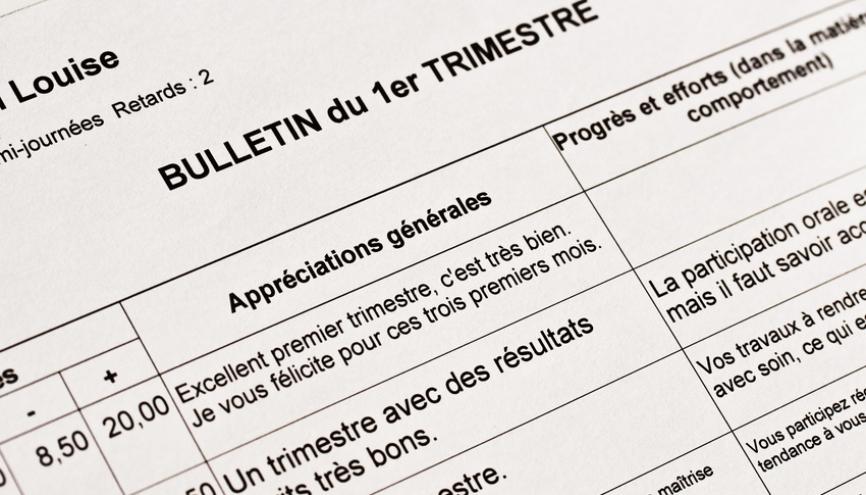 FORMER
CONTROLER
CERTIFIER
COMMUNIQUER
Rendre compte
Construire, accompagner, réguler, évaluer les progrès, orienter les axes à travailler
Positionner sur un niveau attendu en cours ou fin de cycle
3 rôles à l’évaluation
Les échelles descriptives
Progressivité d’échelons
Formulation positive
Verbes d’action. L’élève sait ..
Mais des modèles aux usages différents
1 Echelle globale / de cycle
Permet un jugement d’ensemble
Permet de positionner l’élève sur un niveau de compétence
Les critères sont parfois implicites
Plutôt utilisée par les enseignants pour se donner des repères communs, communiquer aux familles et élèves un bilan
Deux types d’échelles
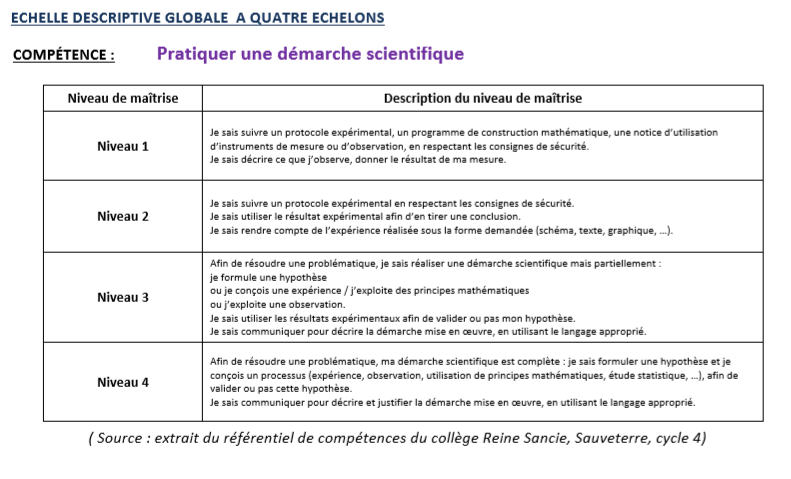 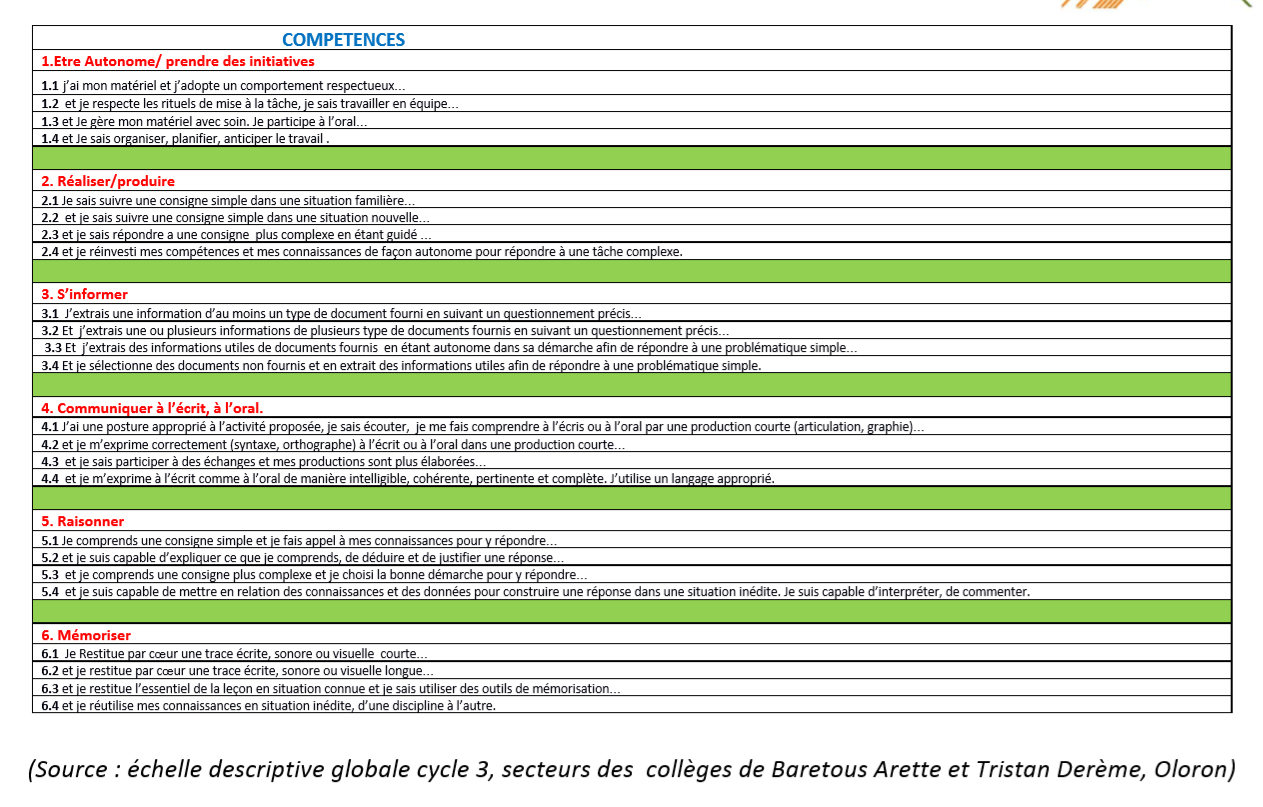 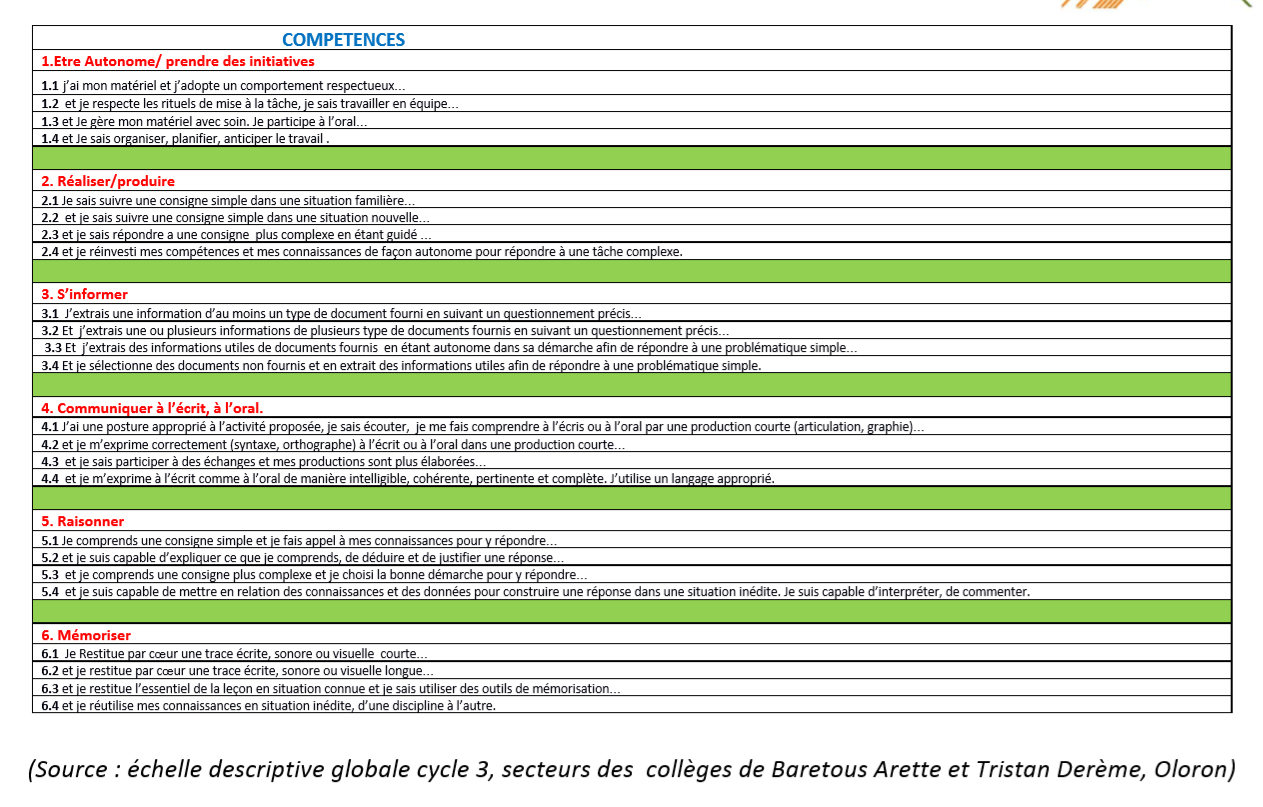 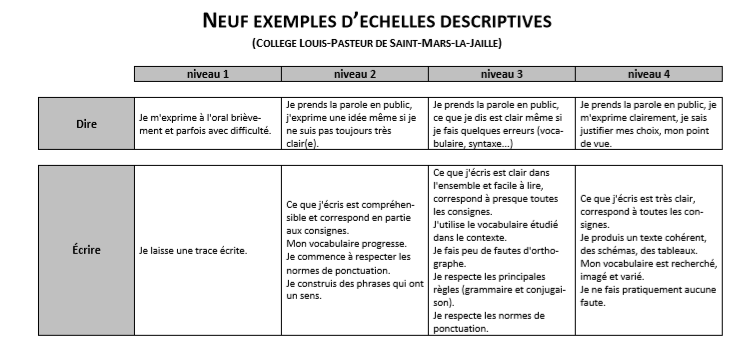 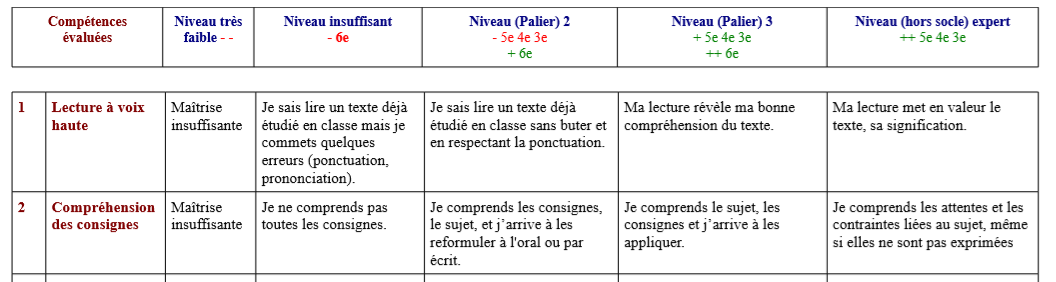 Echelle analytique / sommative
Permet une analyse plus détaillée
Peut-être utilisée par l’élève en auto-évaluation
Donne des repères précis pour repérer ce qui est acquis et ce sur quoi il faut travailler
Les critères sont explicites (indicateurs)
Ces outils permettront de situer sur l’échelle globale
Deux types d’échelles
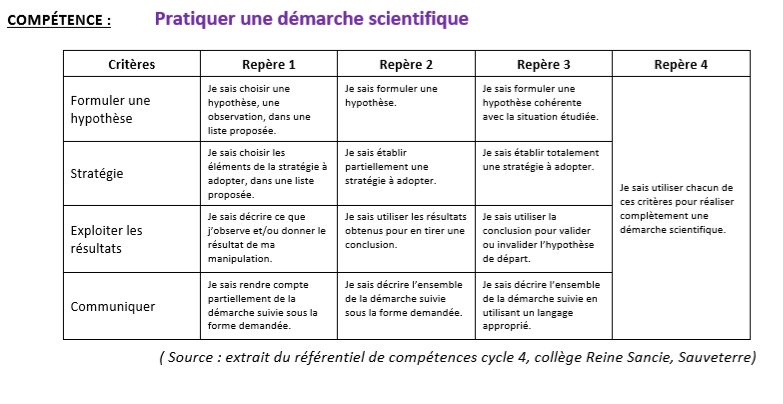 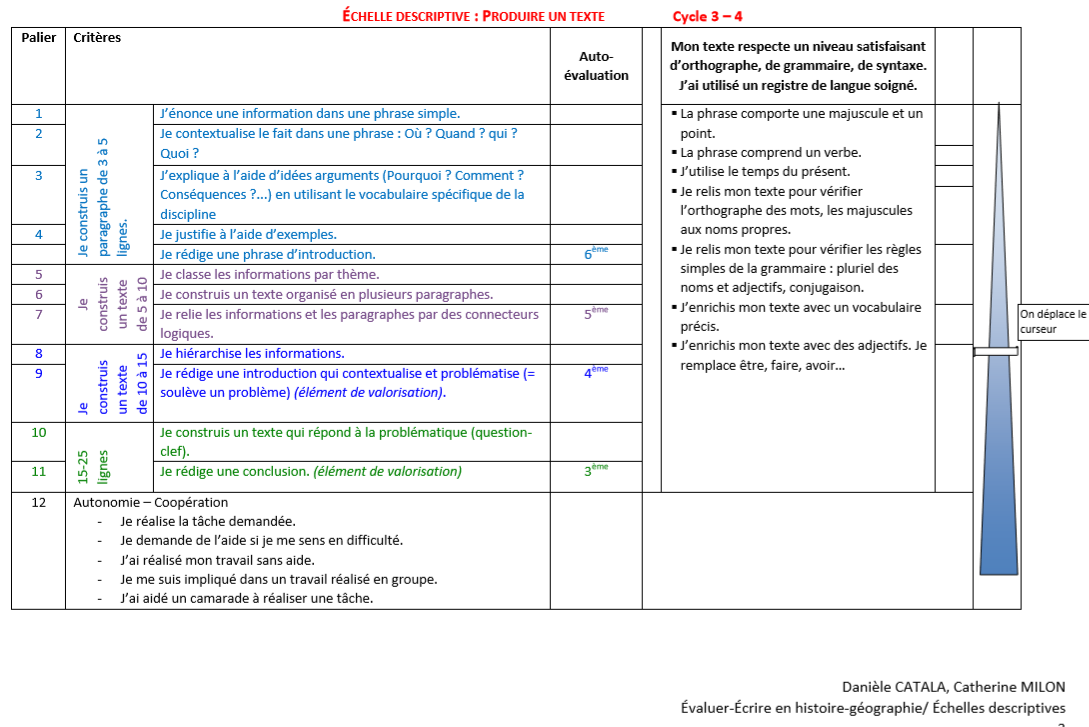 Christine FERMAUT - DDEC44 - Pôle PEP
Collège Bon Conseil
Nantes
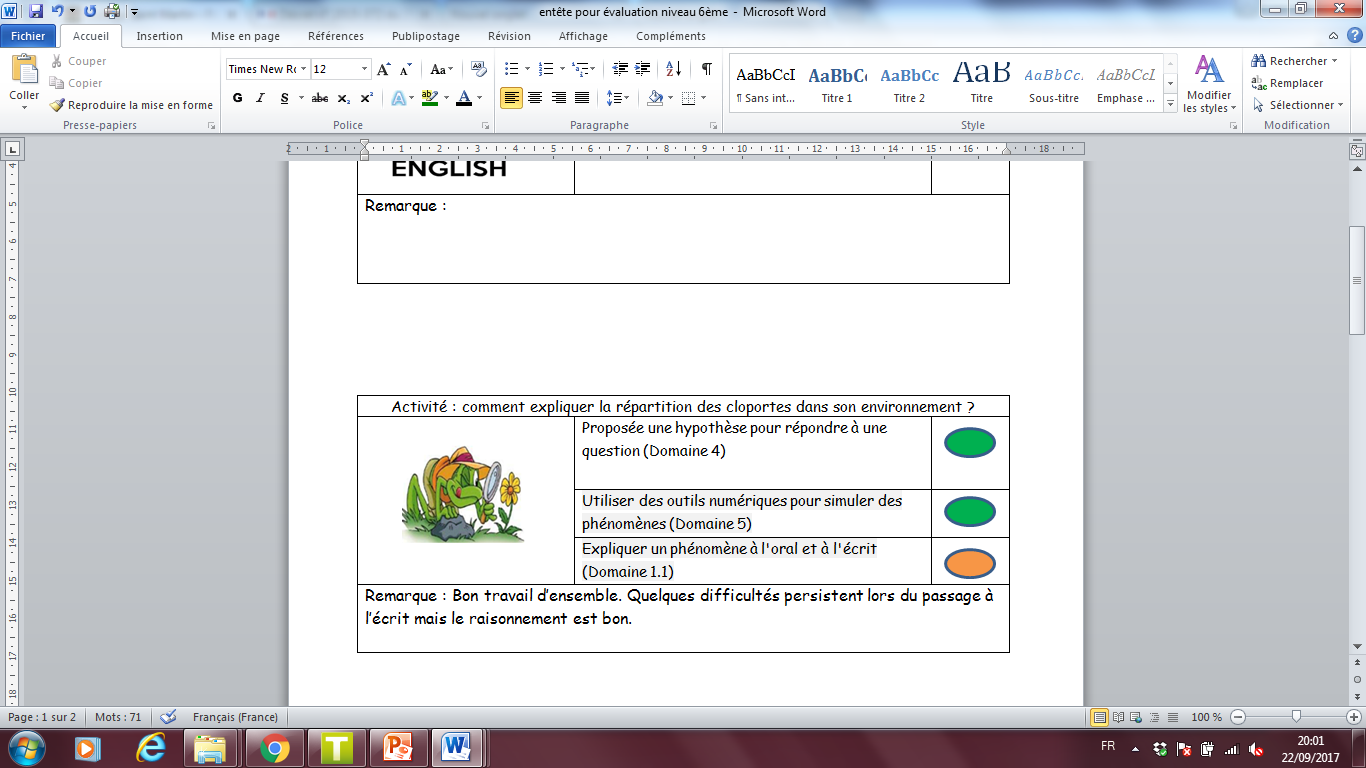 Par matière, les compétences à évaluer sont réparties par trimestre afin de s’assurer que toutes les compétences soient étudiées au cours de l’année et ainsi permettre une évaluation progressive.
En-Tête commune pour toutes les évaluations de 6ème
Les outils de suivi Elève
SVT 6ème
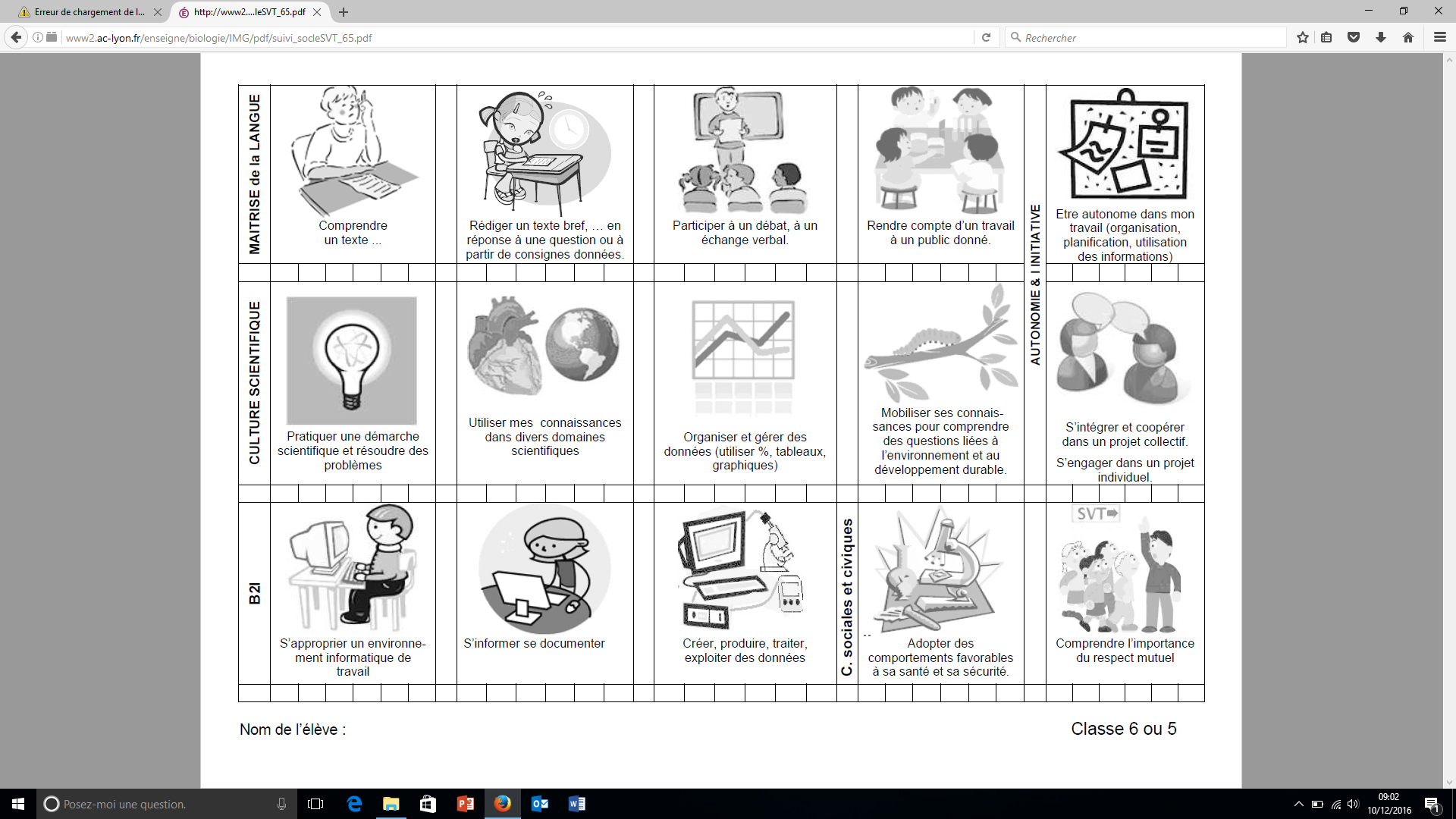 UNE  COMPÉTENCE
attitude
connaissance
s’évalue
savoir-faire
par 
des situations problèmes 
ou 
tâches complexes
En action
avec en amont 
une progression d’apprentissage 
   menant à une tâche complexe